Healthcare people:
Medical Device Technology
07 January 2015
2
THE MEDICAL DEVICE INDUSTRY
DEPENDS  UPON PRECISION
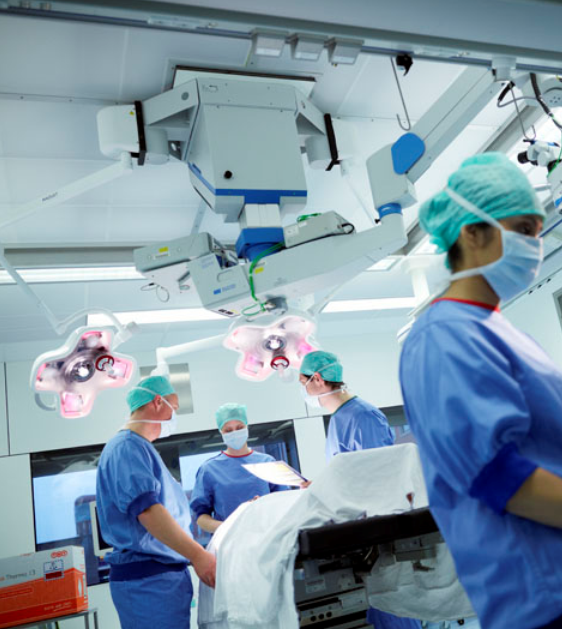 Parts and equipment must perform to perfection. Distribution of these devices should also be ontime and accurate. 
Fierce competition within the medical device sector has caused many companies to use delivery as their competitive advantage, such as next day.
Hospitals have unique complex infrastructuresthat presents a challenge to most transport providers.Local knowledge is essential. 
Medical device manufacturers pay to keep high consignment stock to maintain product availabilityfor sales and keep up with hospital demand.
Medical device distribution is subject to diverse,strict regulatory requirements and governmentalpressure on healthcare costs.
HEALTHCARE PEOPLE: MEDICAL DEVICE TECHNOLOGY (07 January 2015)
3
WHAT CAN WE DO FOR YOU?
WE CAN HELP YOU!
DECREASE YOUR CONSIGNMENTSTOCK
REDUCE THE LIKELIHOOD OF STOCK-OUT AT THE HOSPITAL CAUSED BY TRANSPORT
REDUCE COSTOF EMERGENCY SHIPMENTS
by an average of
by up to
by up to
3.5%
50%
80%
…due to our Best in ClassNext Day network coverage
…due to a higher service performance
…by combining TNT network and dedicated first and last mile delivery
HEALTHCARE PEOPLE: MEDICAL DEVICE TECHNOLOGY (07 January 2015)
4
DELIVERED BY BEST NEXT DAY COVERAGE
IN EUROPE
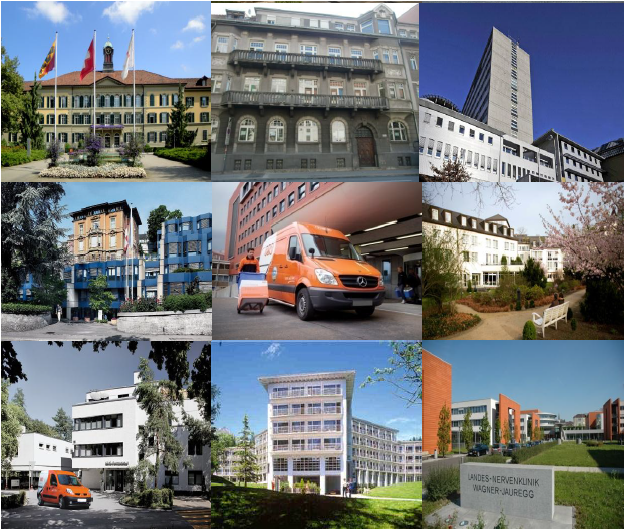 We deliver to 96% of European hospitals next day, 7% more than our competitors
Our service performance is 98%. 2% higher than industry average
We are the only integrator to provide a combination of air, road, and special services via one contact
HEALTHCARE PEOPLE: MEDICAL DEVICE TECHNOLOGY (07 January 2015)
5
EMPOWERED BY THE WIDEST RANGEOF DELIVERY OPTIONS
We offer a unique range of services and delivery options via one contact comparedto any other integrator or freight forwarder:
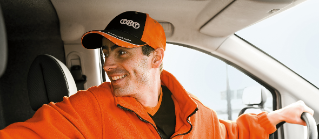 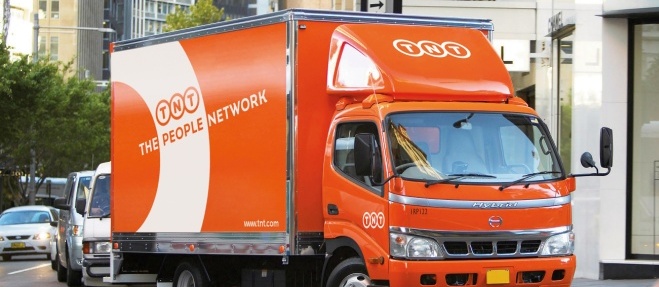 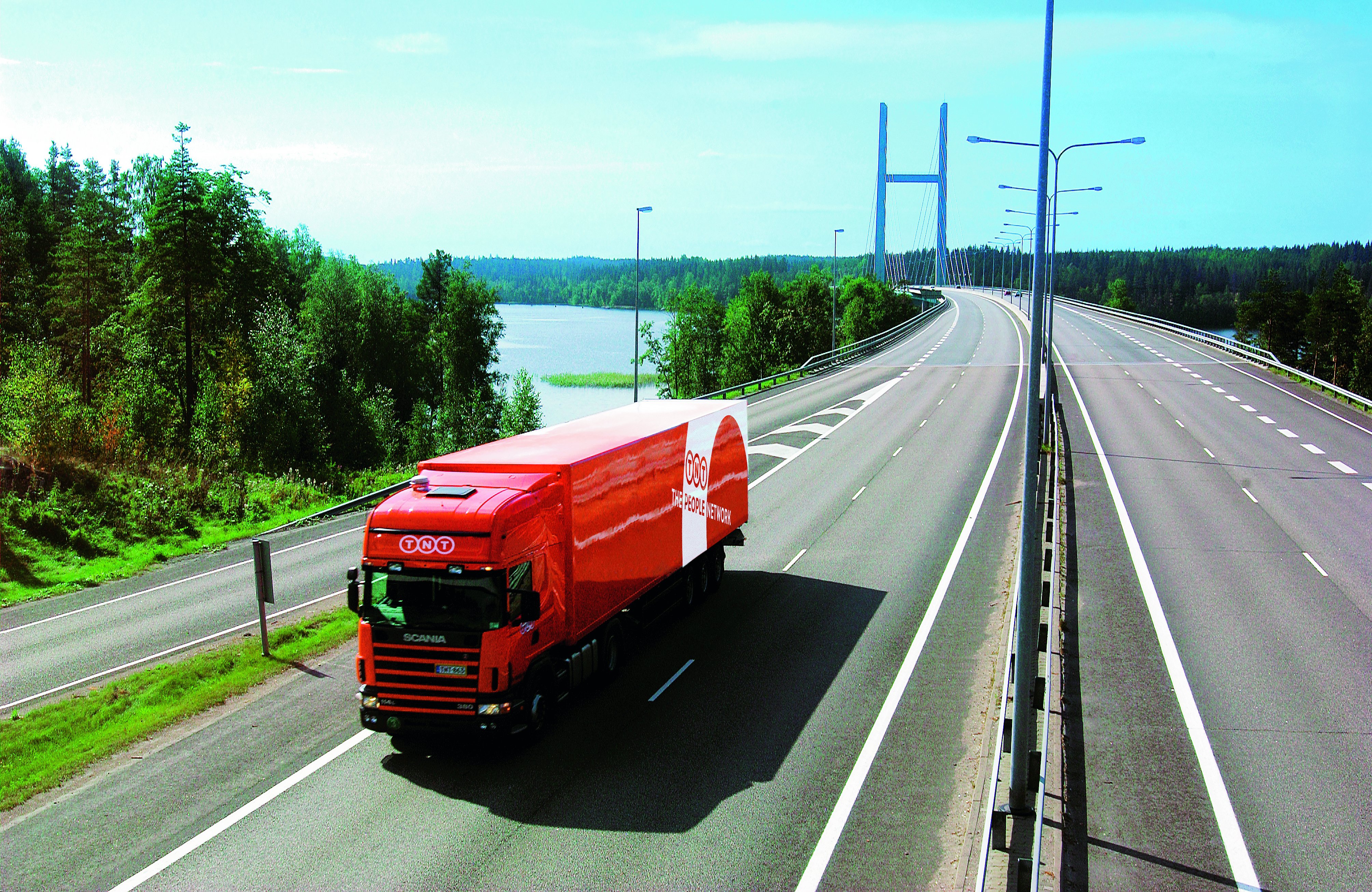 With TNT you can always combine dedicated first orlast mile delivery withnetwork transportation
We are the only integratorto offer Direct Express toensure top speed foryour shipments
We are able to deliver tospecific departmentswithin hospitals andto the named recipient
In addition, we are the only integrator to offer specific customer delivery options for expressdeliveries by road e.g. timed deliveries, non-ground floor deliveries.
HEALTHCARE PEOPLE: MEDICAL DEVICE TECHNOLOGY (07 January 2015)
6
COMPLEMENTED BY BEST IN CLASS, INDUSTRY SPECIALIST DESKS
OVER 25 YEARS WORTH OF EXPERIENCE SERVING THE HEALTHCARE SECTOR AT YOUR DISPOSAL
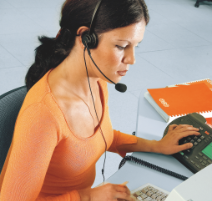 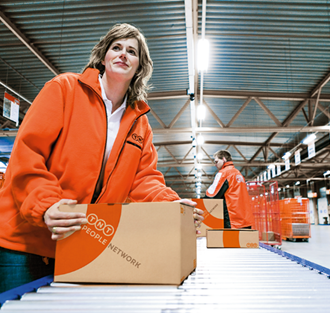 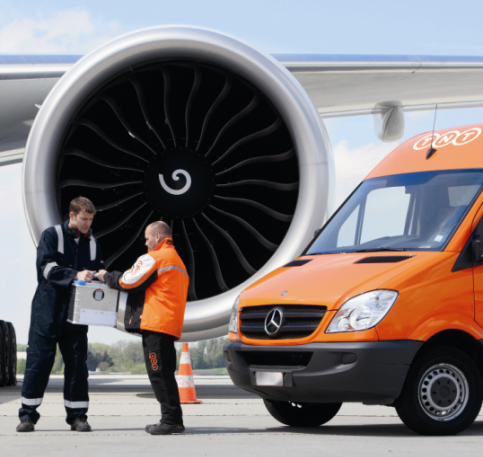 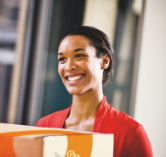 Local, dedicated customer service teams have better local knowledge and planning capabilities
These teams are empowered to perform service recovery
No internal divisions, we offer multiple modes of transport and the widest range of services viaone contact
Lower threshold for customers to get support of industry specialist desk
HEALTHCARE PEOPLE: MEDICAL DEVICE TECHNOLOGY (07 January 2015)
7
THANK YOU